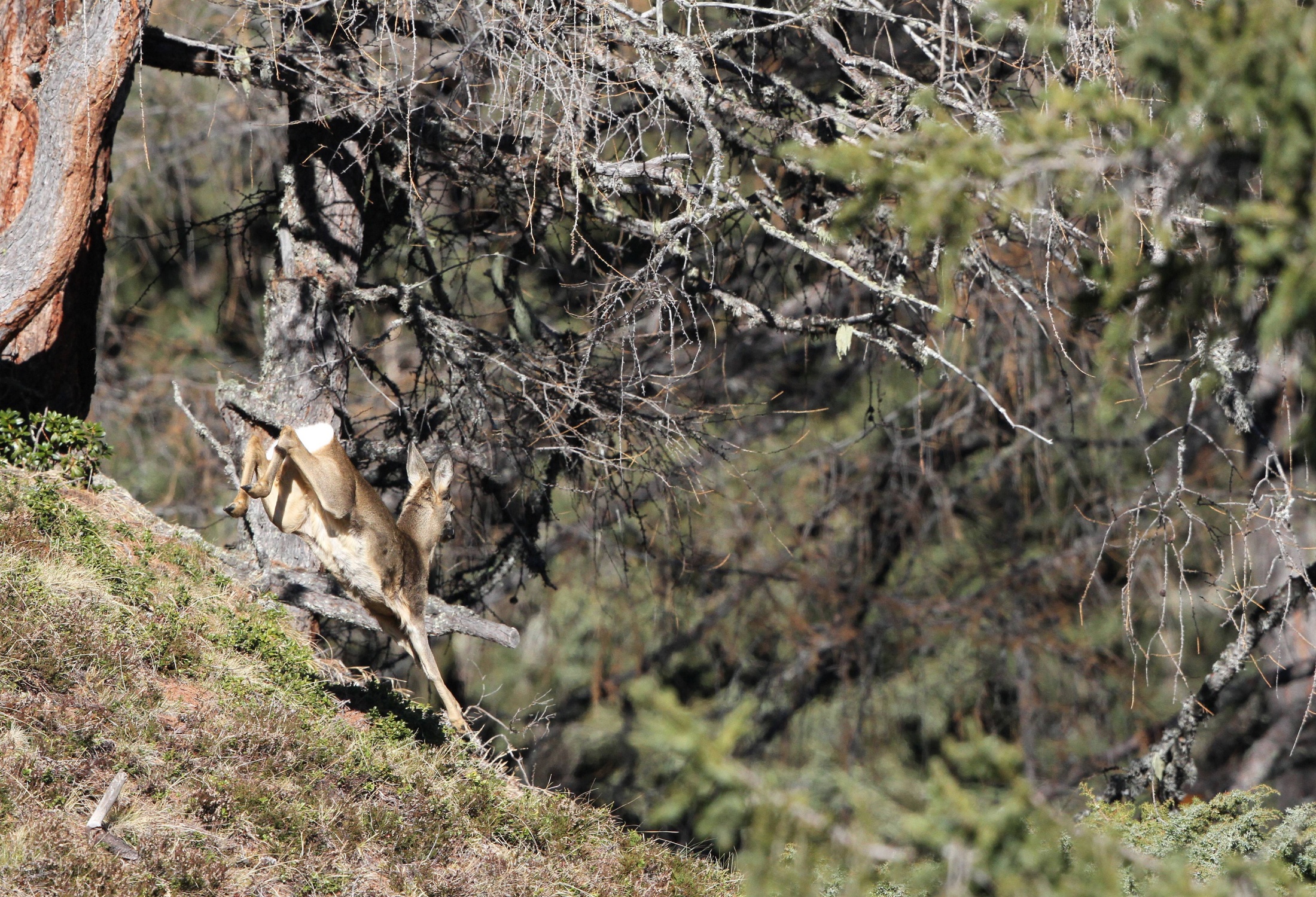 Das Reh:
Ein anpassungsfähiger Überlebenskünstler
Flurin Filli, Leiter Betrieb & Monitoring
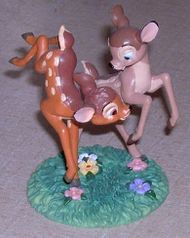 Verbreitung
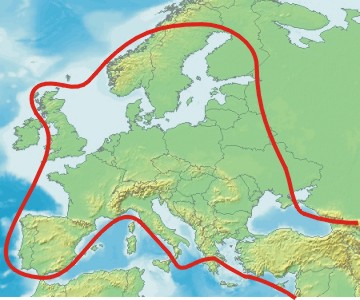 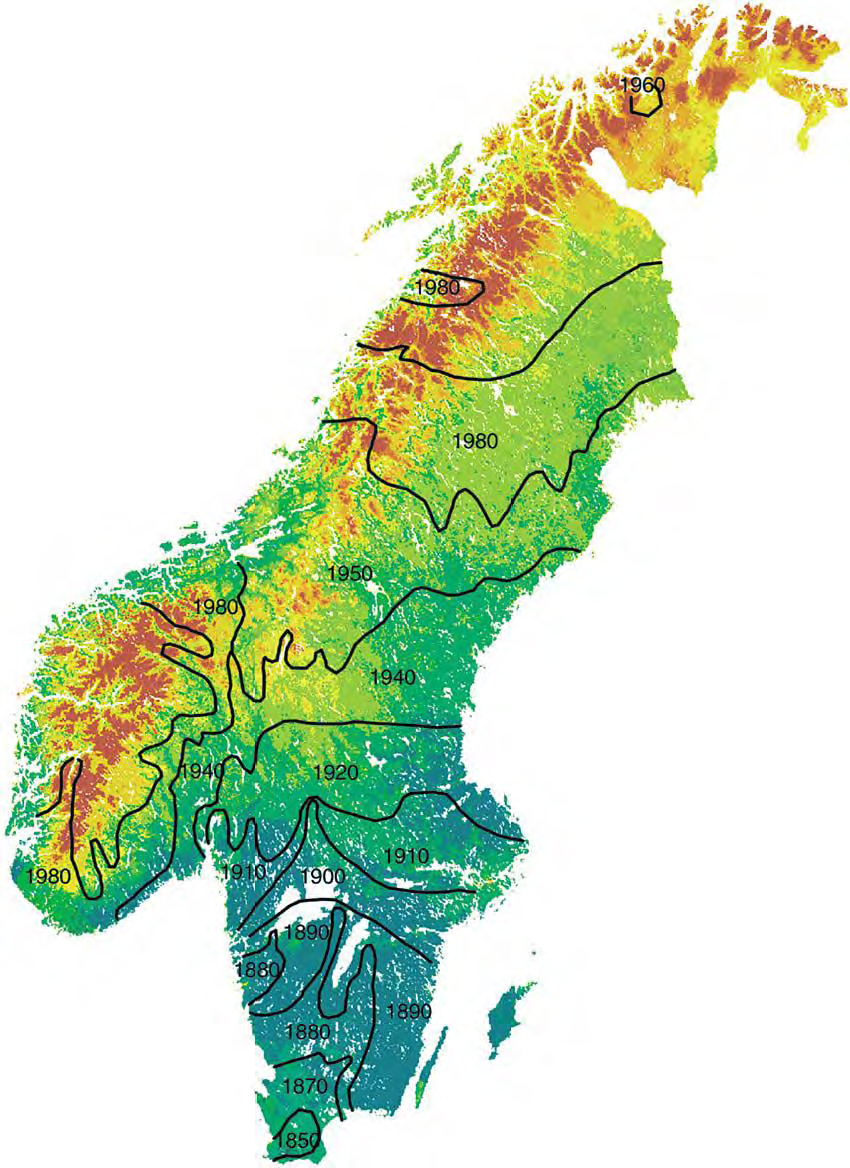 Verlauf der Ausbreitung
Andersen 2004
Wo leben Rehe?
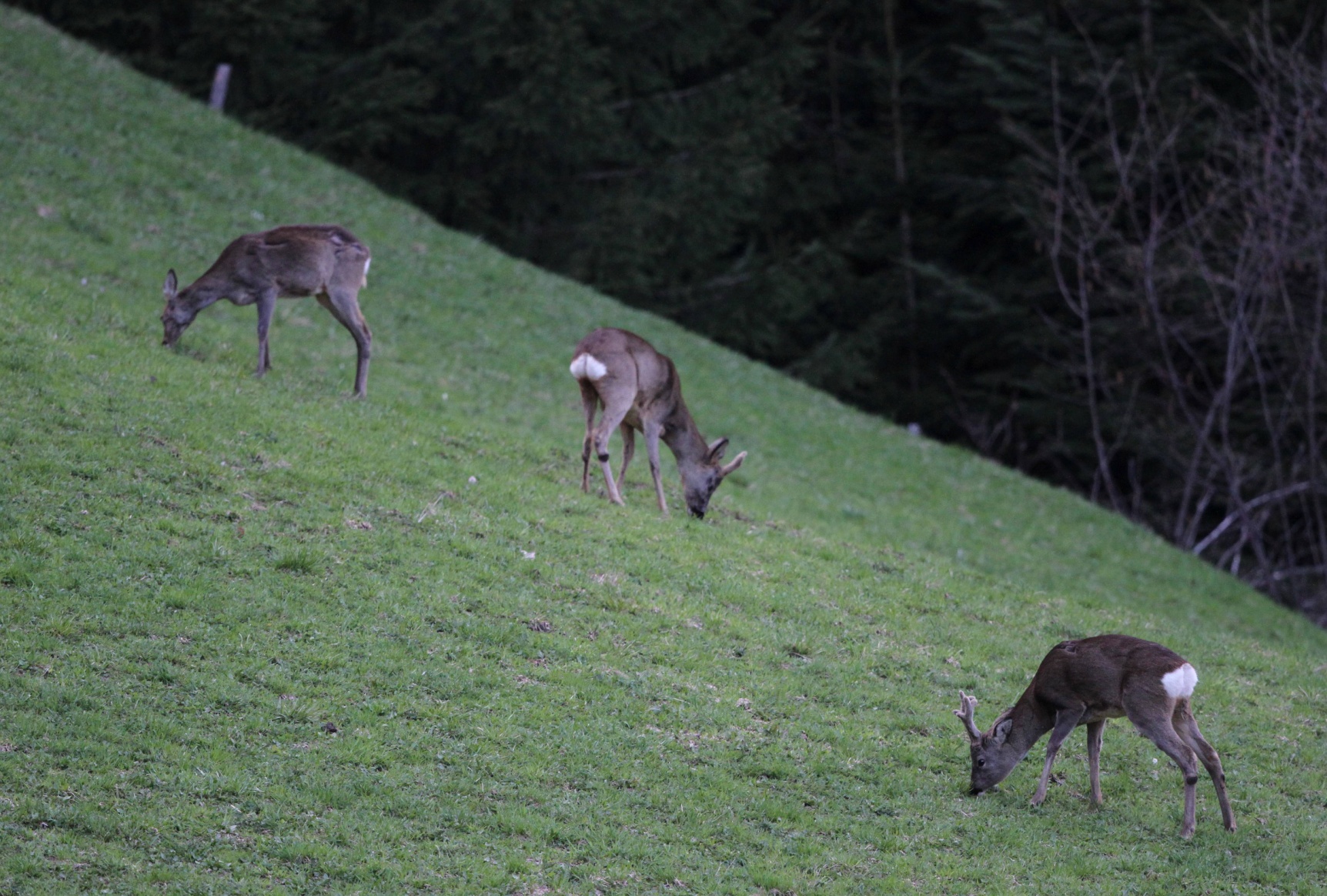 Randlinien
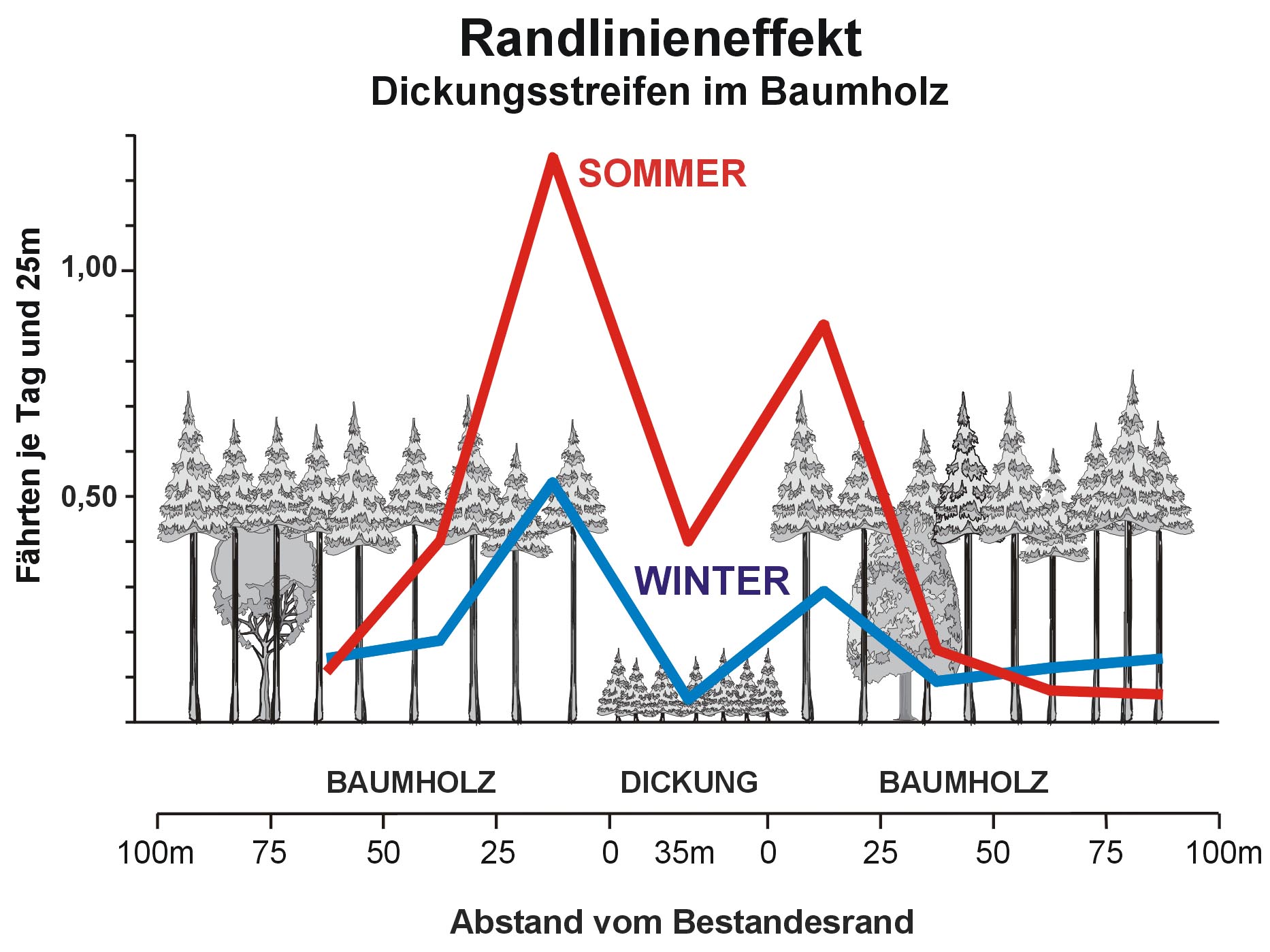 Reimoser 2007
Aufenthaltsgebiete Bayerischer Wald
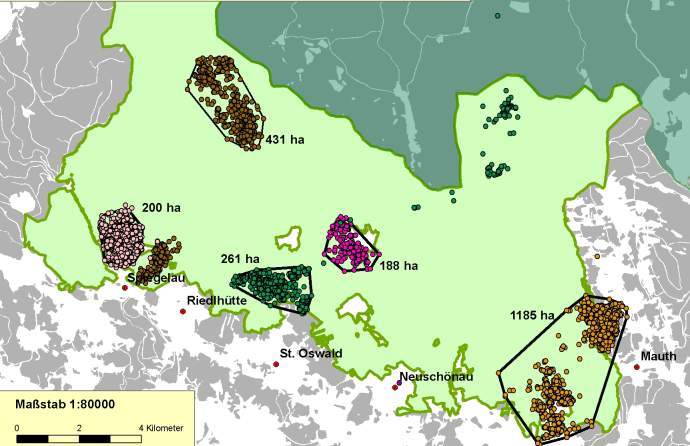 Heurich zvg
Grösse Aufenthaltsgebiete
Böcke       	Geissen	Migration

NP BW	247 ha	308 ha

Storfosna So	  40 ha	  50 ha	B 0.5 km	
		      Wi	  30 ha	  30 ha	G 0.3 km

Hedmark So	600 ha	340 ha	B  5.3 km (40%)
		     Wi	150 ha   	  90 ha	G  6.0 km (48 %)
Aufenthaltsgebiete Rosenkogel
Zeiler et al. 2011
Nutzung verschiedener Gebiete innerhalb des Streifgebietes
Pendeln  	
Trennung notwendiger Ressourcen im Raum
Migration  
Trennung notwendiger Ressourcen 
in Zeit und Raum
Lebensraumnutzung
fakultative 
Wanderung
obligatorische 
Wanderung
Migration: Optimale Lebensraumnutzung
Aufnahme von Nahrung bei hoher Schneelage nicht möglich
Hohe Energieverluste bei niedrigen Temperaturen und Bewegung bei hoher Schneelage
Reduktion des Prädationsrisiko
Optimierung der Nahrungsaufnahme im Frühling (Greening)


Cagnacci et al. 2011
Beispiel Pendeln Bayerischer Wald
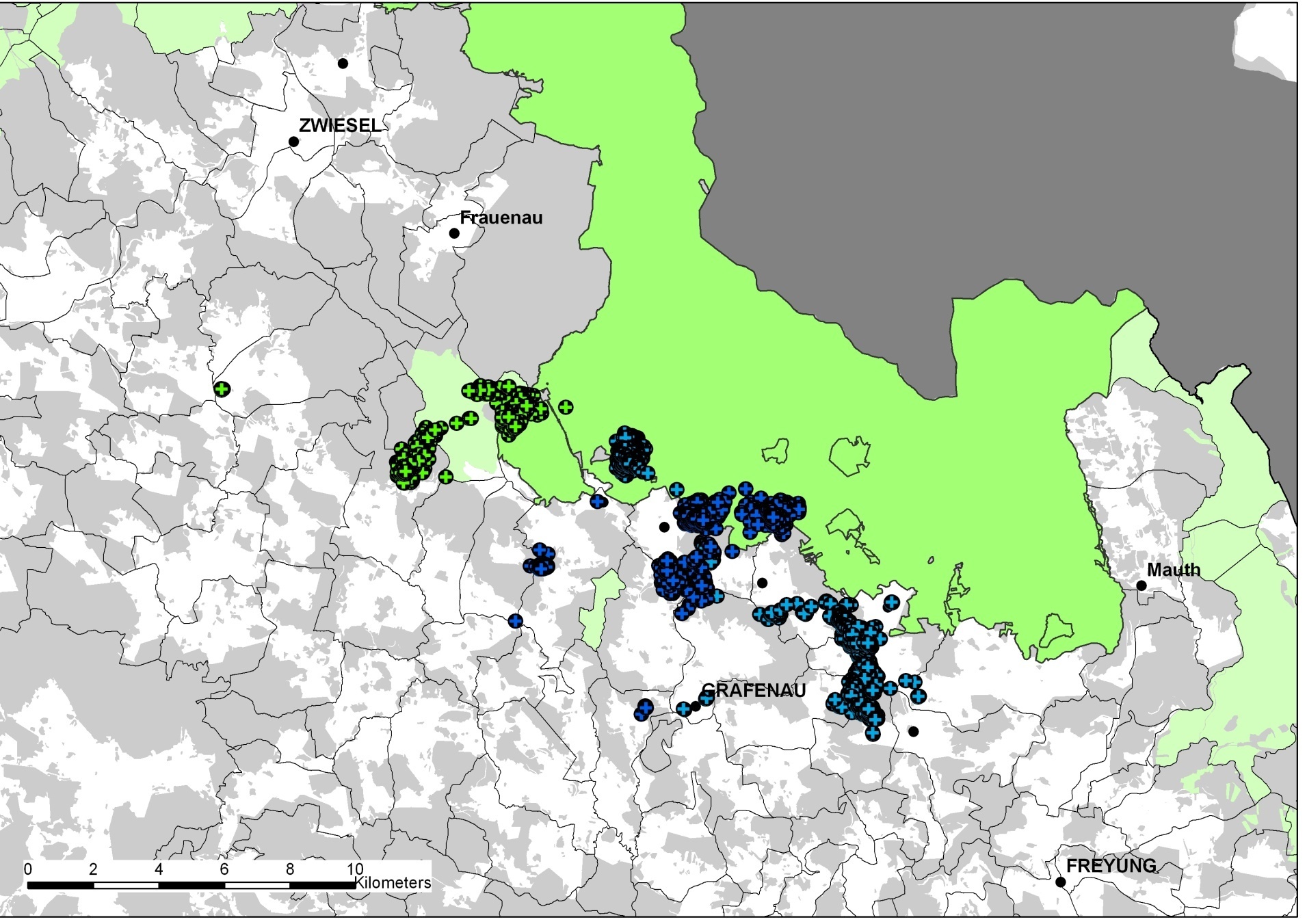 Heurich zvg
Migration Bayerischer Wald I
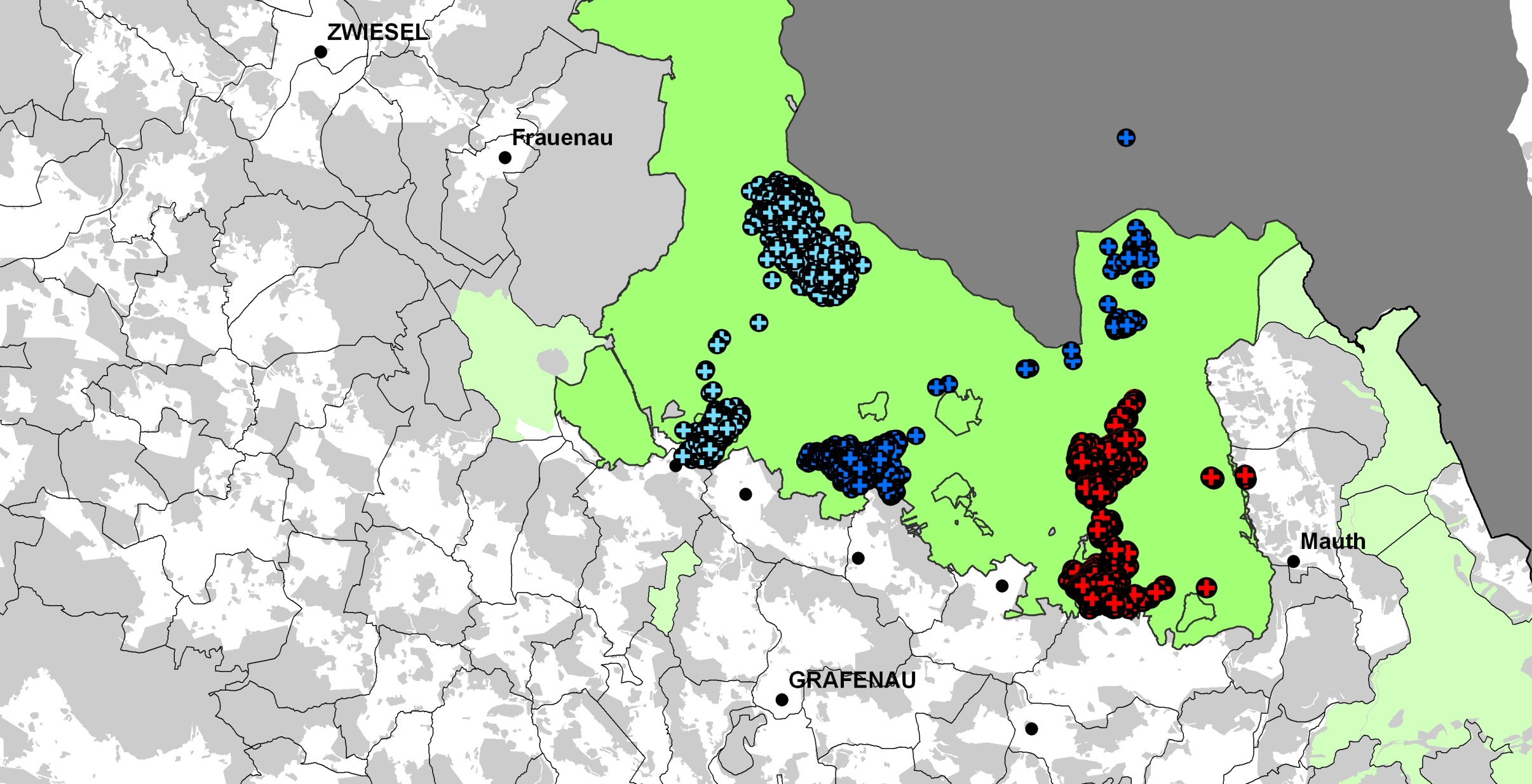 Heurich zvg
Migration Bayerischer Wald II
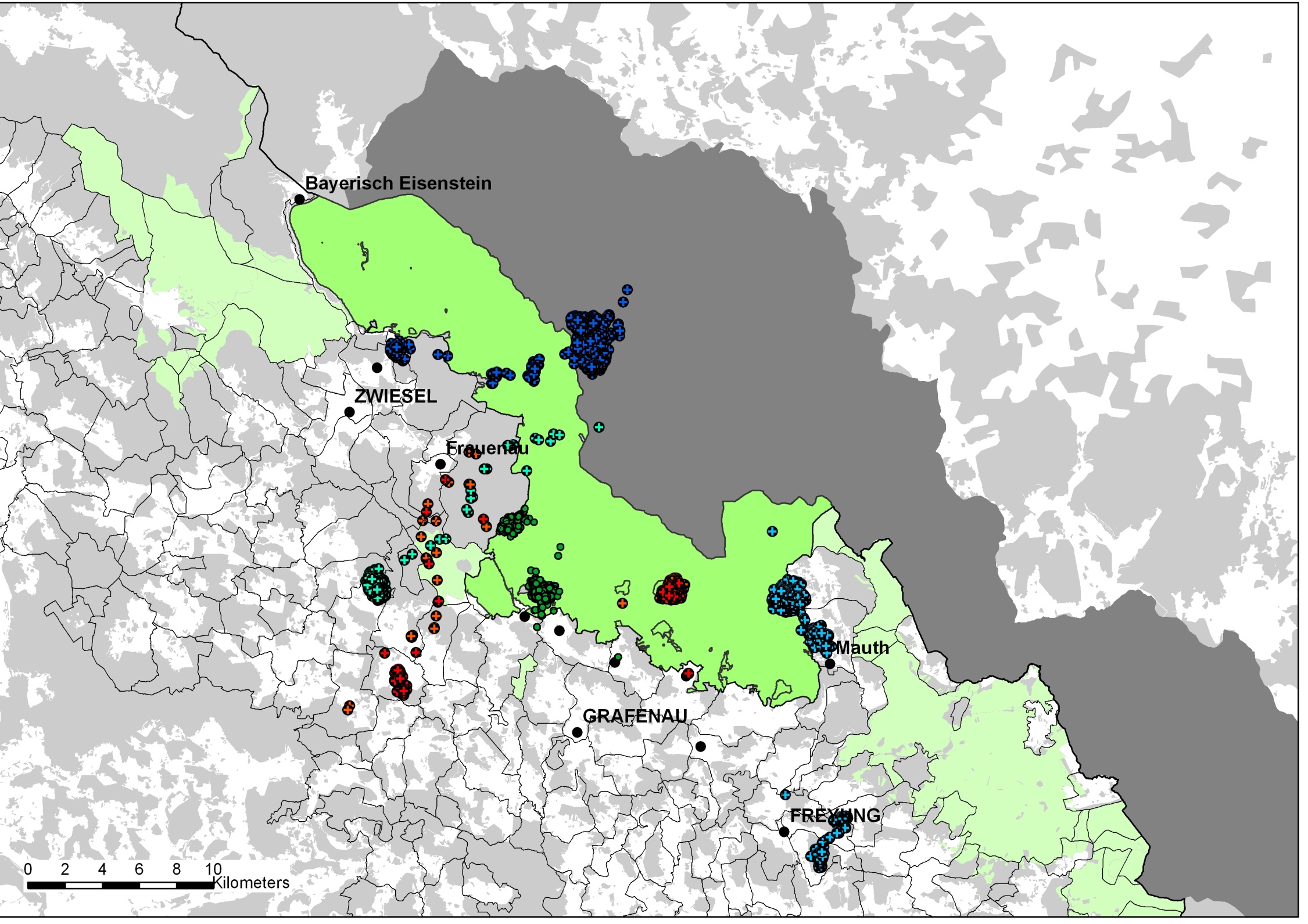 Heurich zvg
Migration SNP
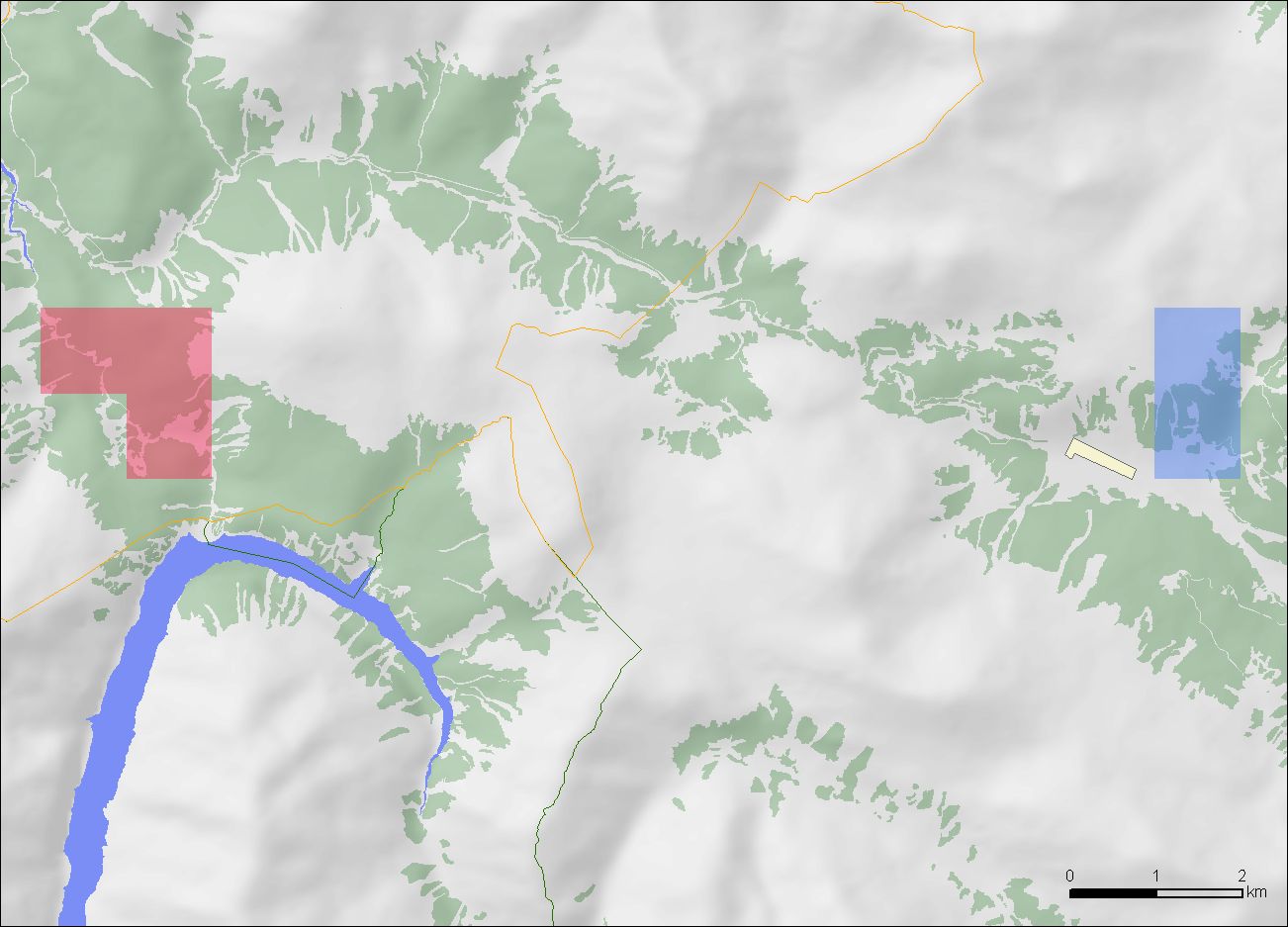 Winter
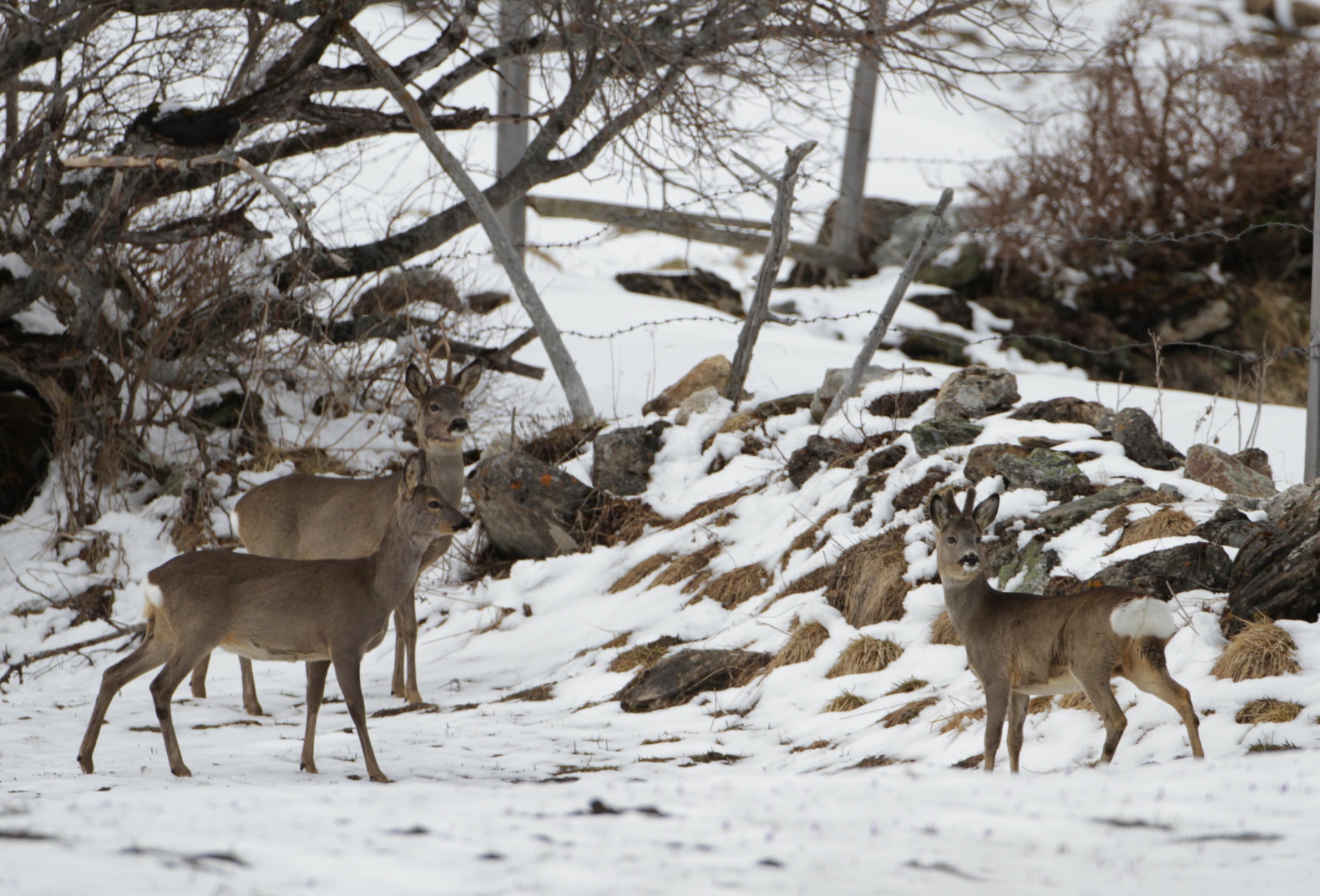 Feldrehe
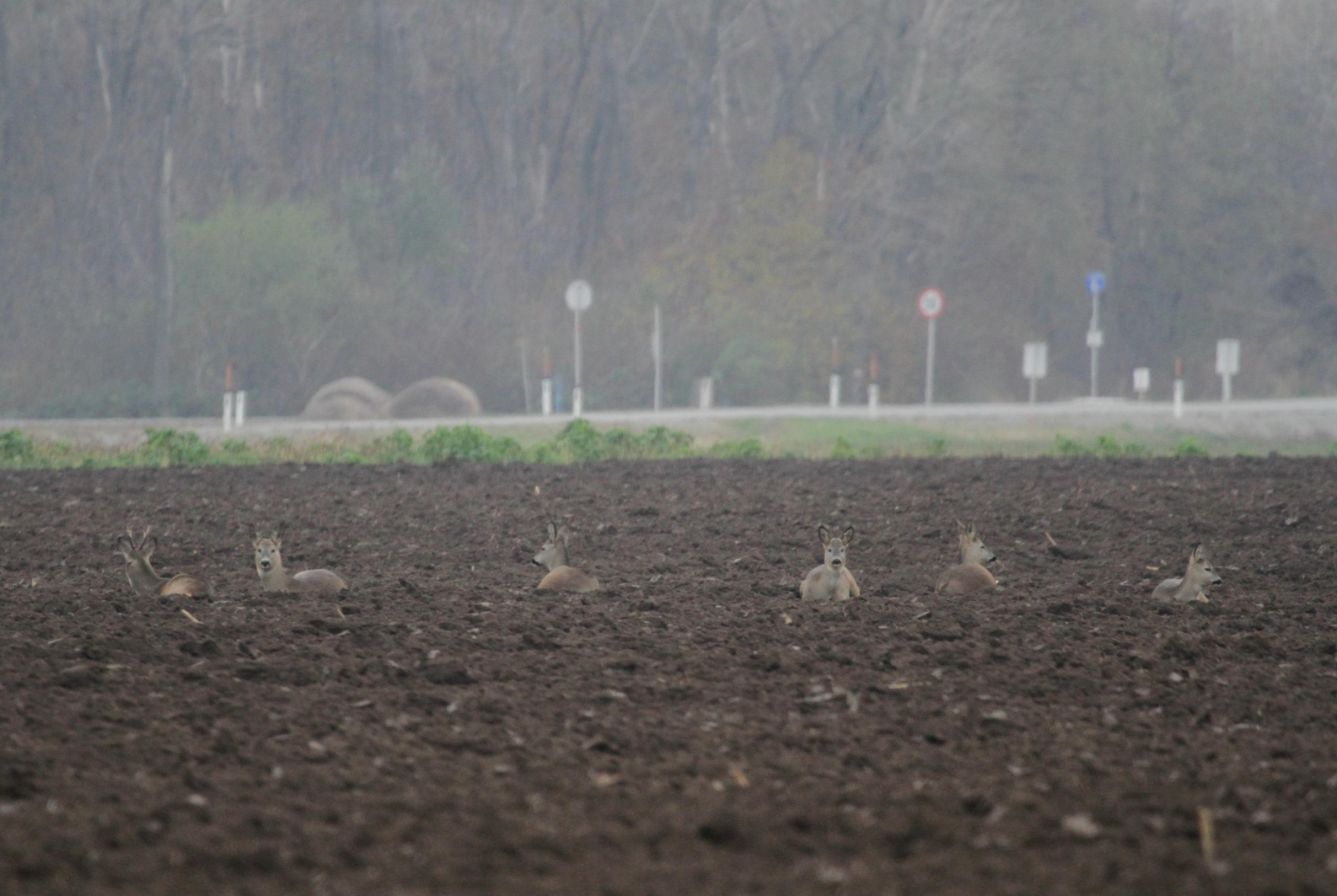 Abwanderung beim Reh
Je höher das Gewicht der Tiere, desto grösser ist die Wahrscheinlichkeit, dass sie abwandern
Kein Zusammenhang zwischen Bestandsdichte und Abwanderwahrscheinlichkeit 
Böcke und Geissen wandern gleich häufig ab
Anteil abwanderndender Tiere unterscheidet sich stark zwischen Populationen
Beispiele Bayerischer Wald: Halma
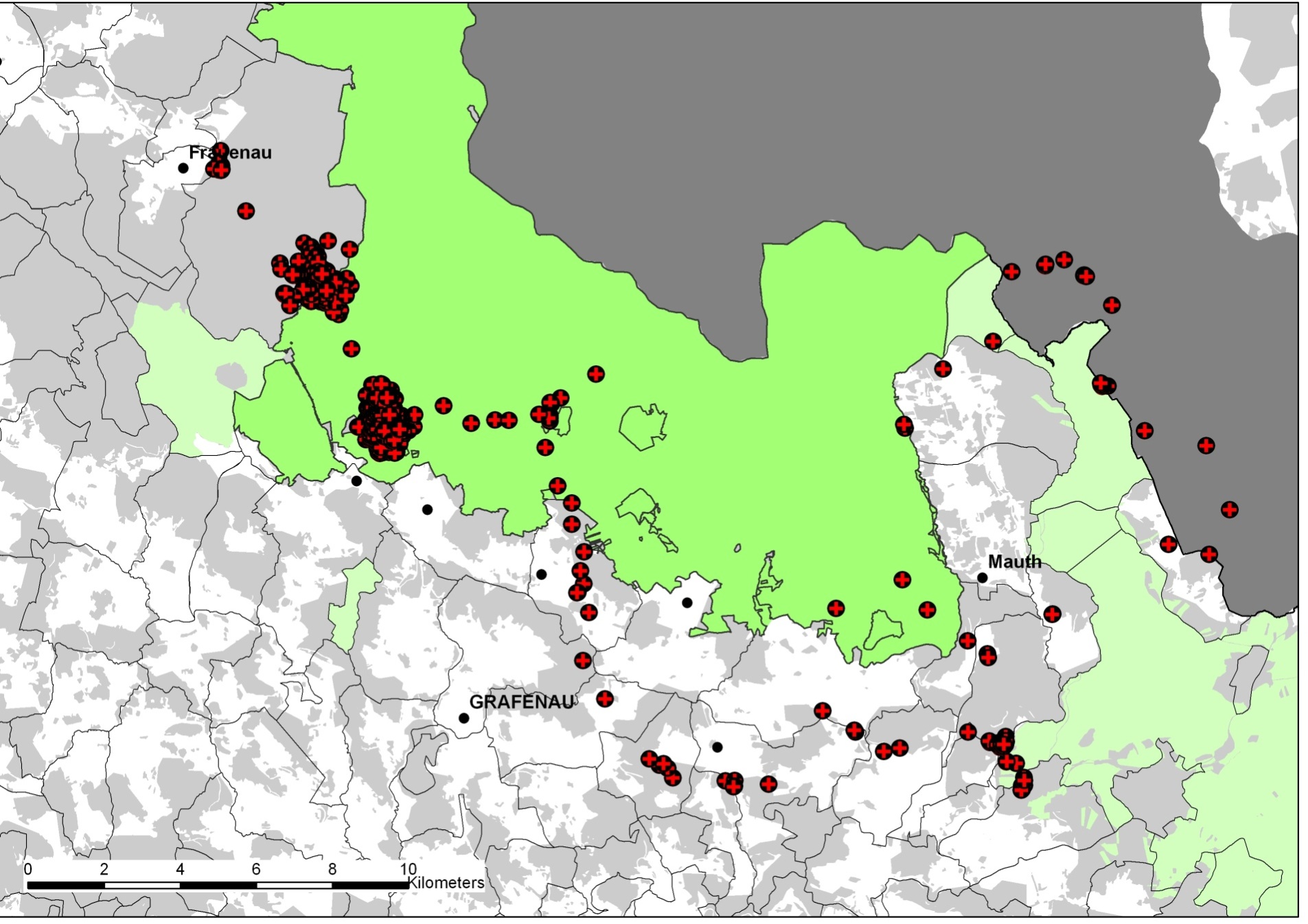 Heurich zvg
Beispiele Bayerischer Wald: Heinrich
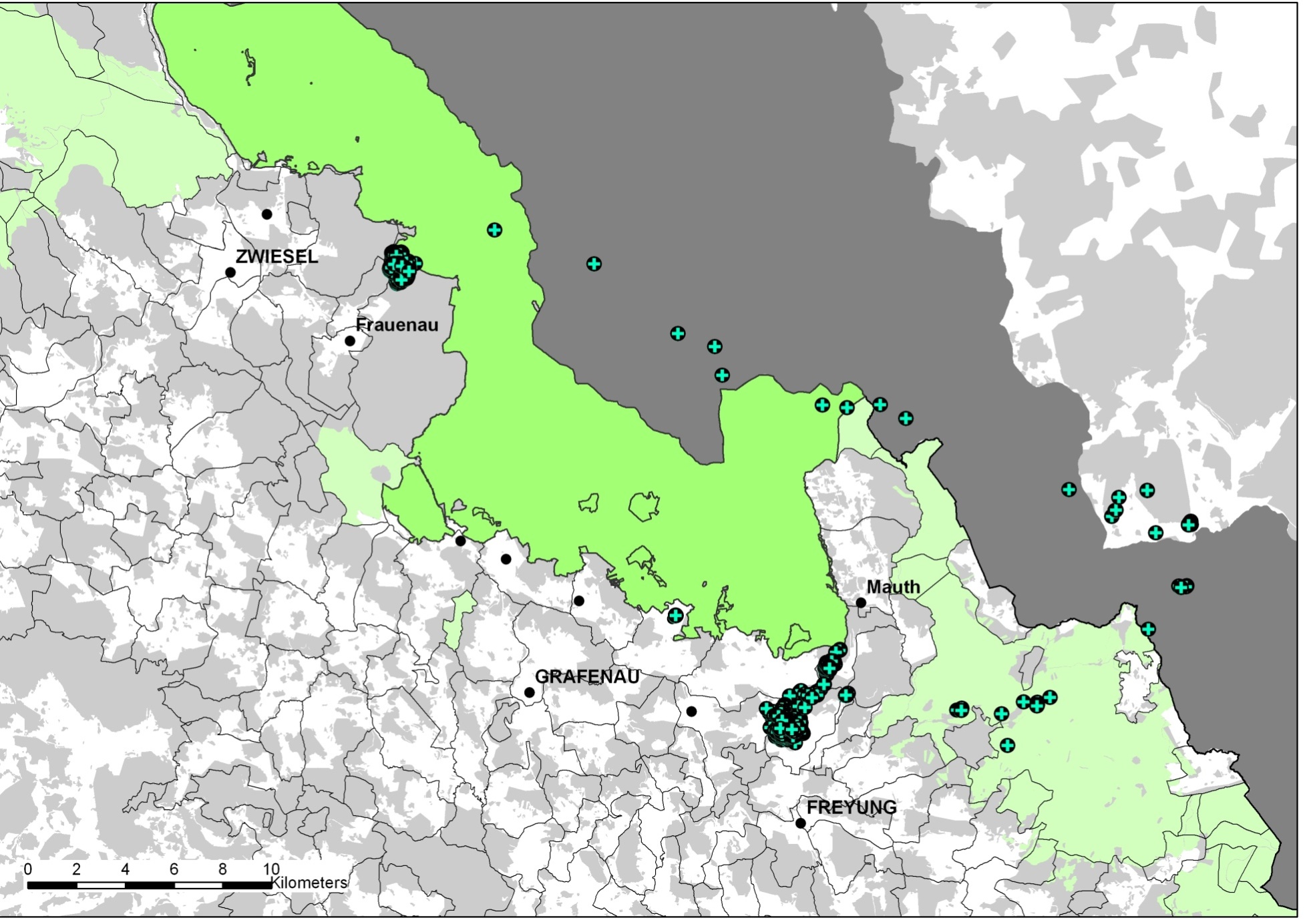 Heurich zvg
Rehe mit Migrationshintergrund
D: Bayerischer Wald		23.0 %
F: Toulouse				34.0 %
F: Dourdan				27.6 %
F: Aurignac				35.0 %
F: Chizé				69.9 %
S: Ekenas				73.0 %
S: Vasterbotten			90-100 %
Heurich zvg
Aktivitätsmuster Rehgeissen im Jahreslauf
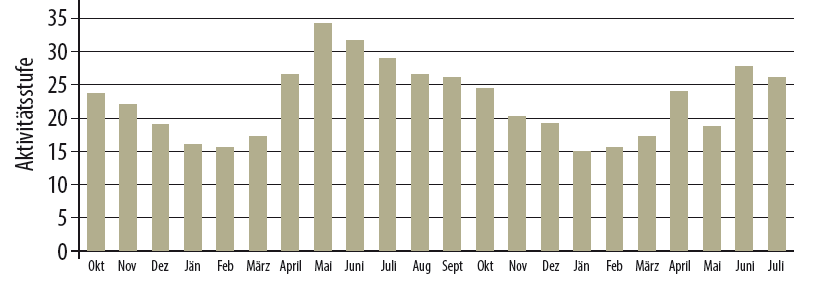 Zeiler et al. 2011
Sichtbarkeit
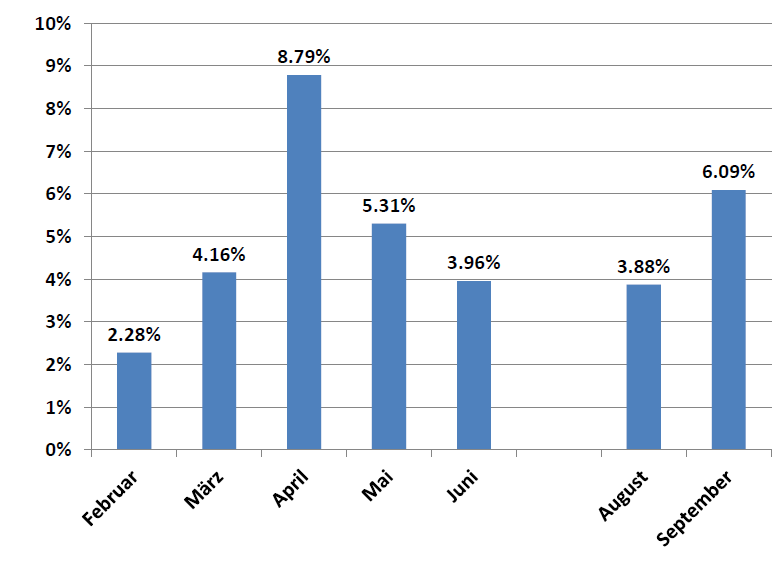 Sandfort zvg
Rehgeissen
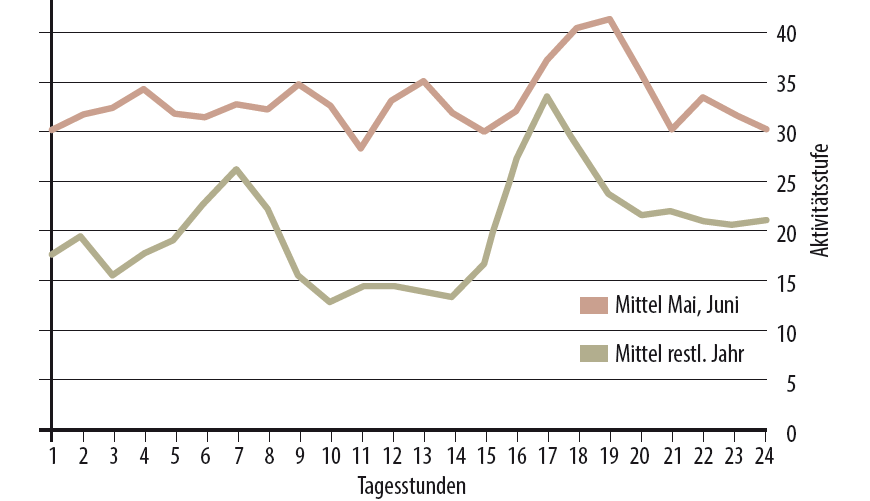 Zeiler et al. 2011
Lebensrythmus
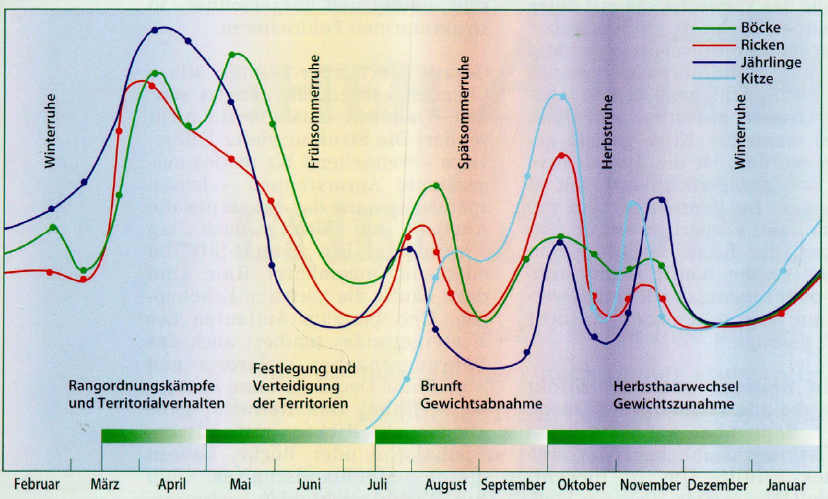 Ellenberg 1975
Störungen
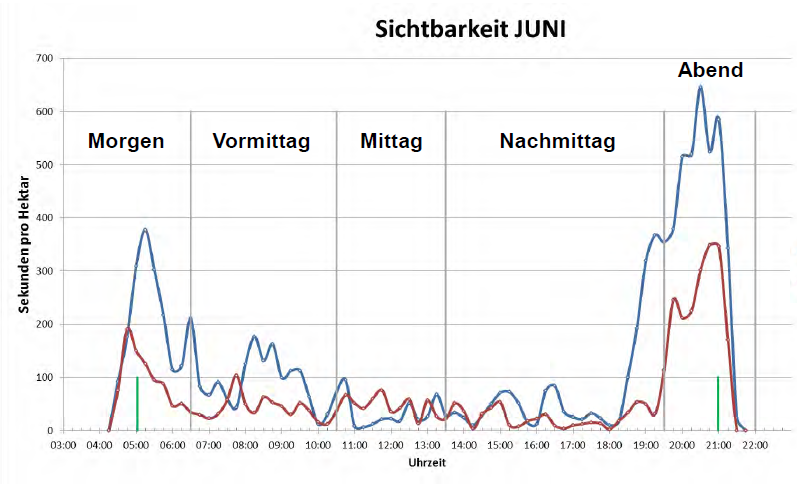 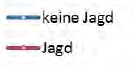 Sandfort zvg
Indirekte Nachweise für Aktivität
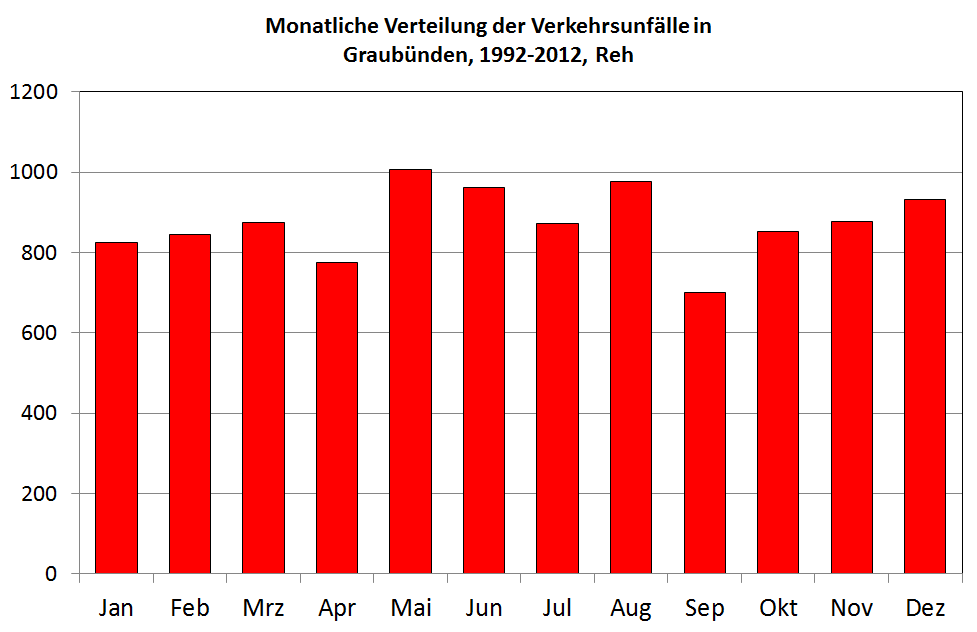 AJF  GR zvg
Die Brunft
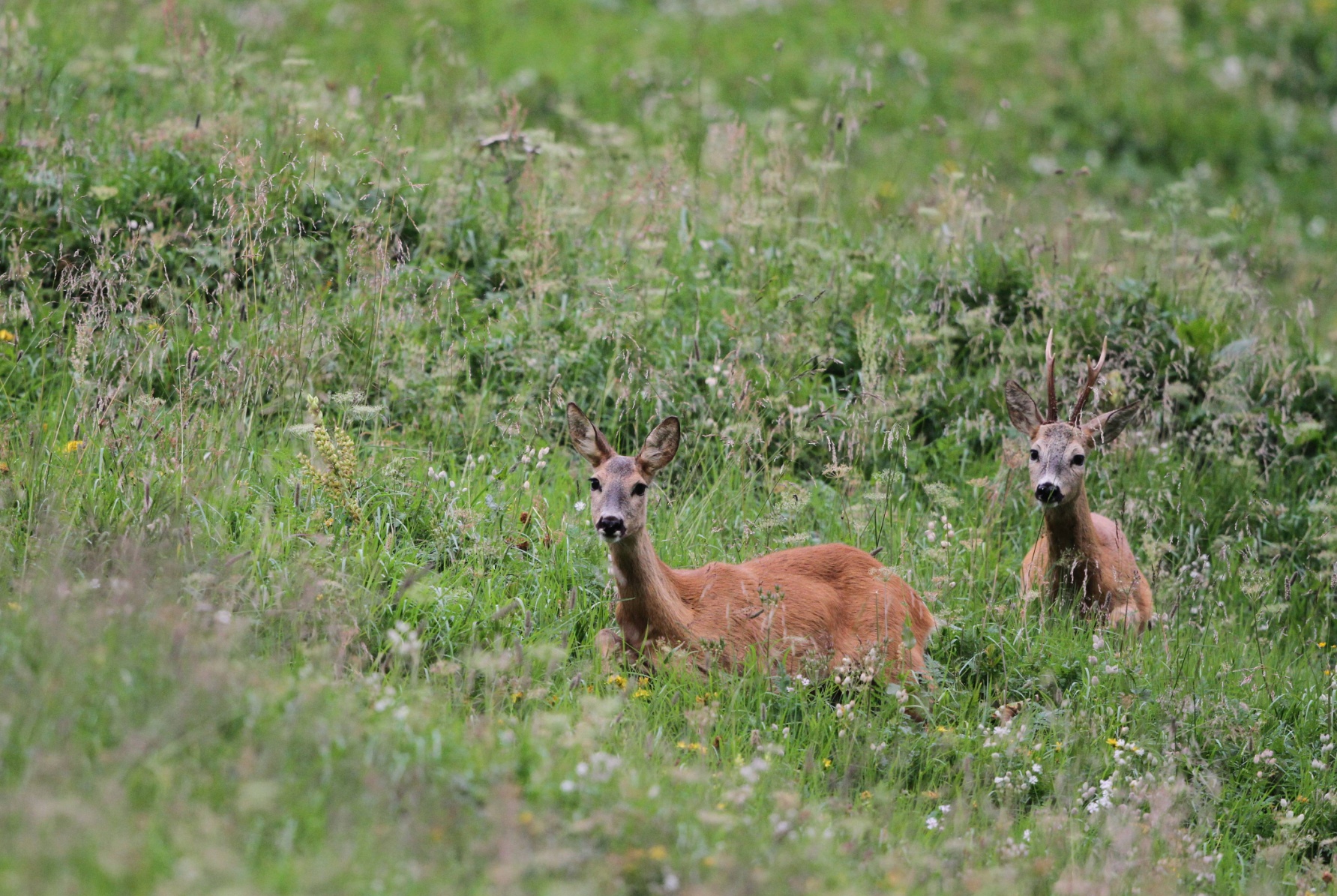 Revierverhalten
EXKURSION
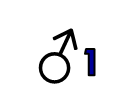 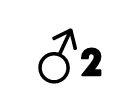 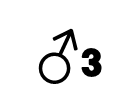 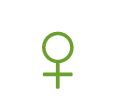 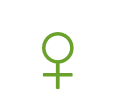 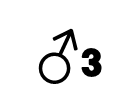 Streifgebiet
Geiß
Territorium
Böcke
Exkursionen der Rehgeissen
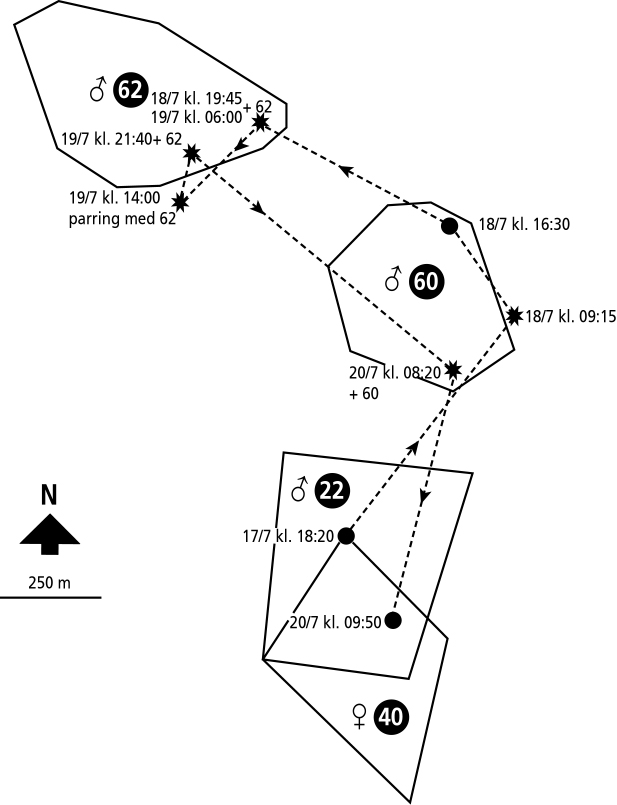 Böcke haben keinen
	exklusiven Zugang zu den
	Geissen
Territorien der Geissen
	überlappen mit mehreren
	Böcken
>40% machen Ausflüge
Jährlingsgeissen wandern
	”planlos” herum
Andersen zvg
Promiskuitives Verhalten
Nahe verwandte Paarungspartner: Kitze haben eine höhere Mortalität
Paarungen mit mehreren Böcken:
	Überlebenswahrscheinlichkeit der Kitze erhöht
Befruchtungswahrscheinlichkeit bei mehreren Paarungen erhöht
Wahrscheinlichkeit verschiedener Väter: 20.5 % bei Mehrlingsgeburten

Vanpe 2009
NO		     YES
Territorialität
Kommunikation
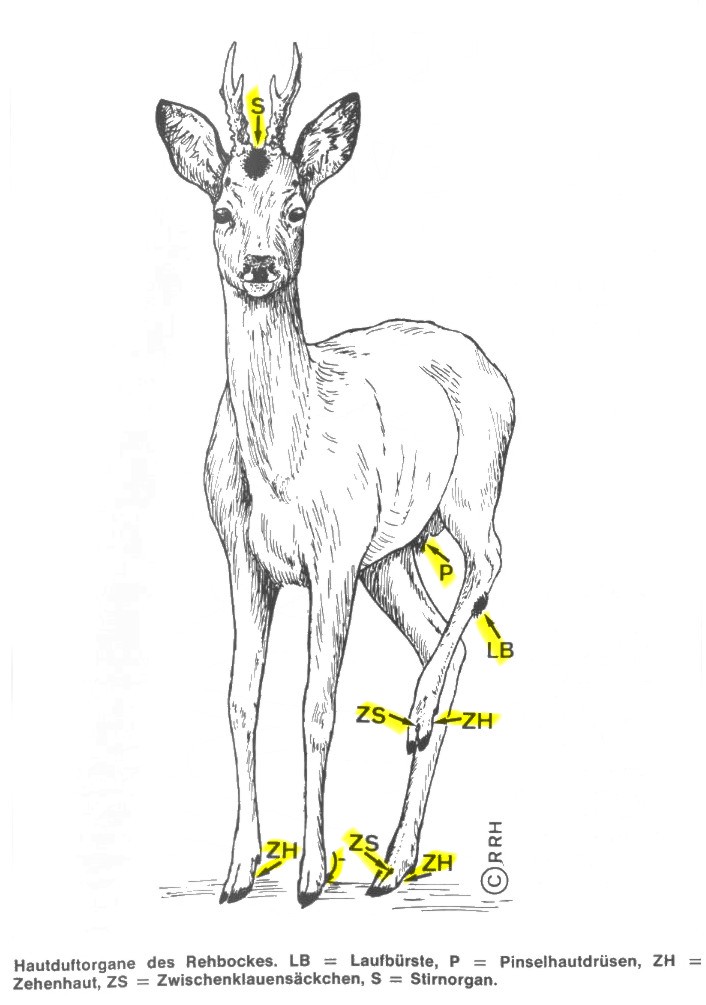 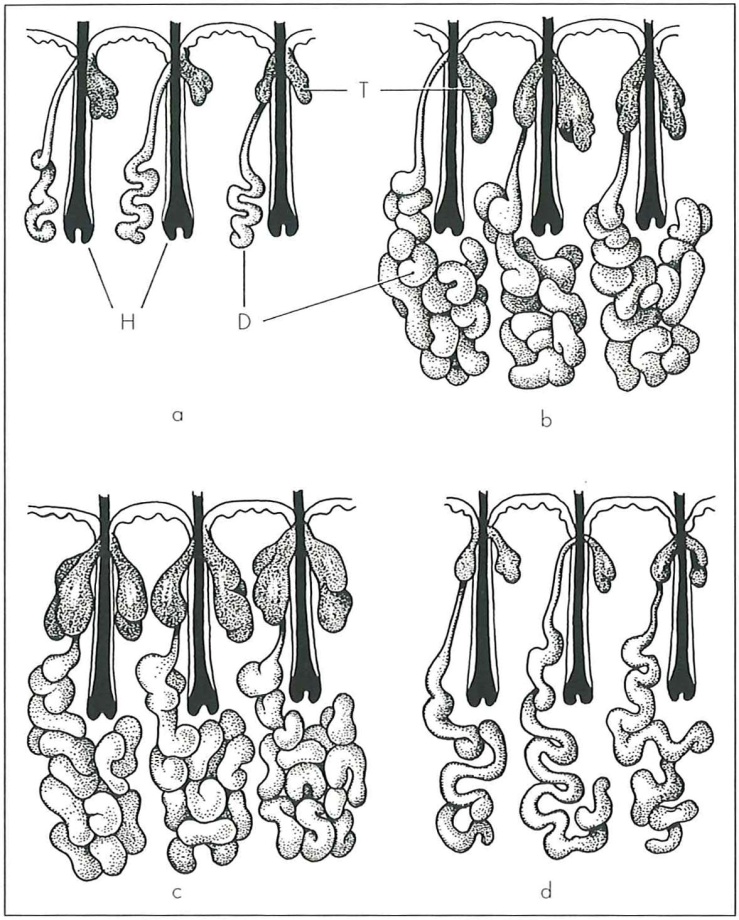 Folgen
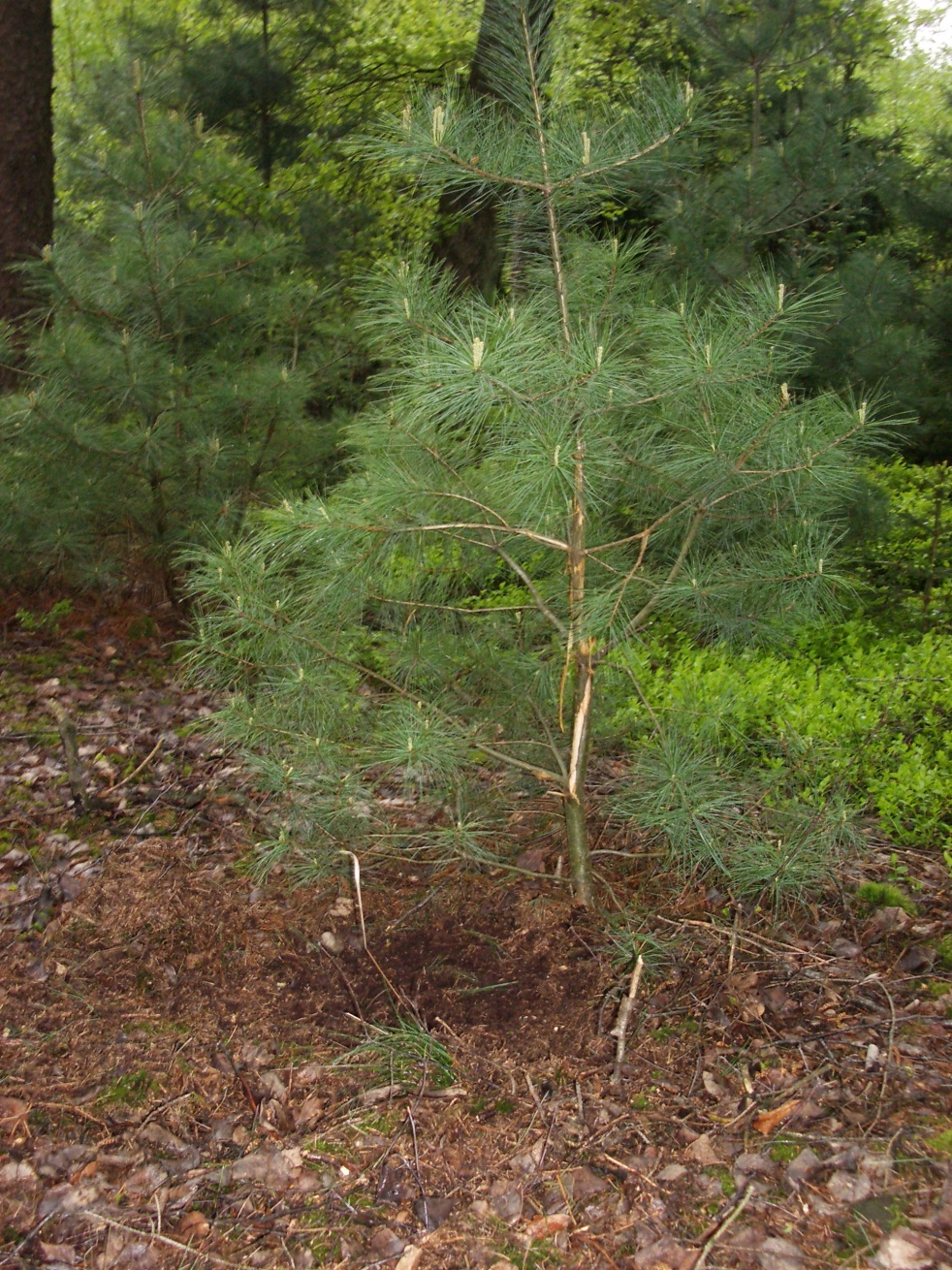 Der Nachwuchs
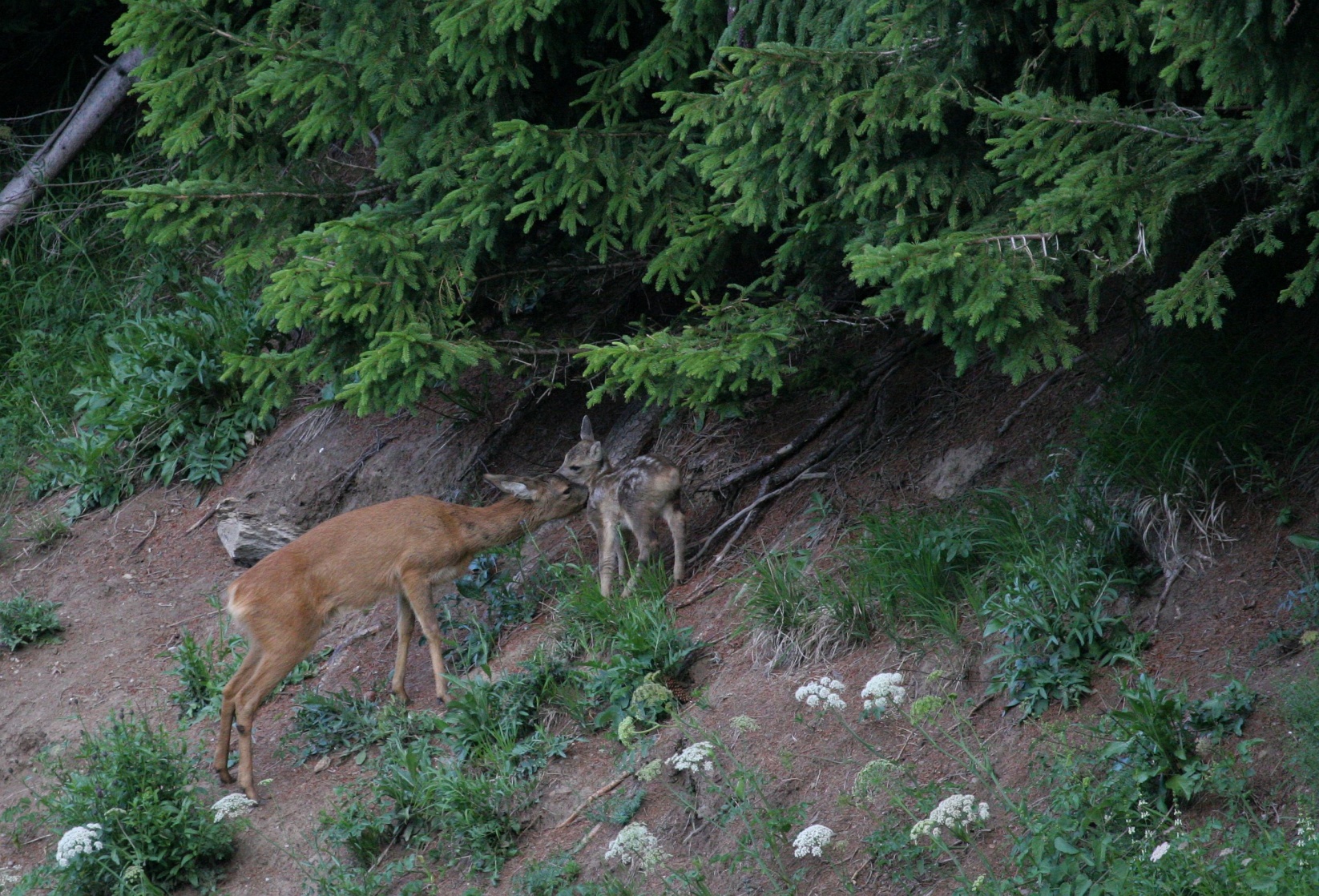 Einflussfaktoren
Je besser der Winterlebensraum um so höher die Reproduktionsrate der Geissen im folgenden Jahr
Lebensraumqualität dürfte sich auf den Geburtstermin und das Kitzgewicht im August auswirken
Gut veranlagte Kitzböcke bekommen später bessere Territorien


Nilsen 2004
Leben und Sterben
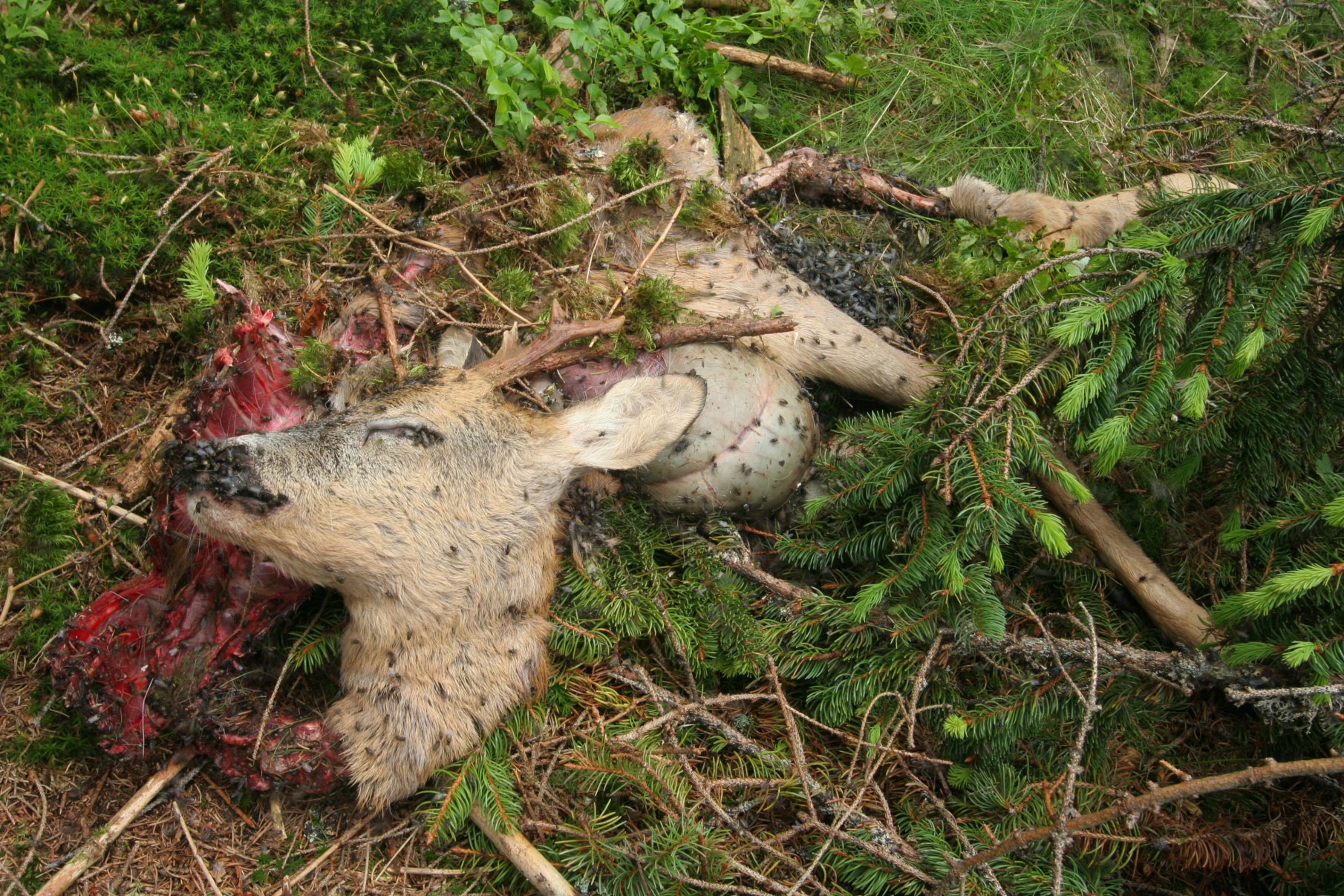 Todesursache von besenderten Rehen
Tschechien
Bayern
Heurich zvg
Prädation Luchs Bayerischer Wald: Risse – Losung
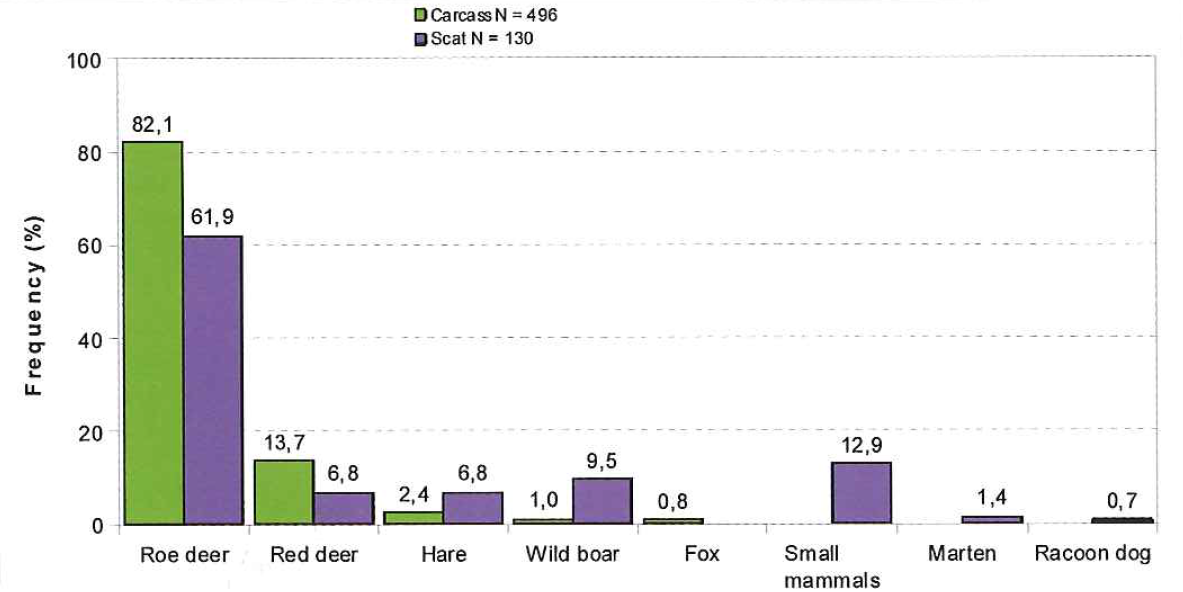 Mayer et al 2012
Altersverteilung Luchsbeute Bayerischer Wald
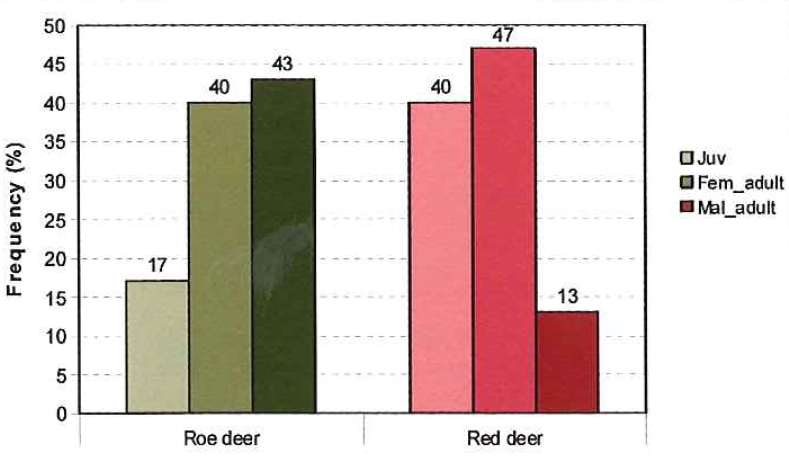 Mayer et al 2012
Mortalität GR Fallwild
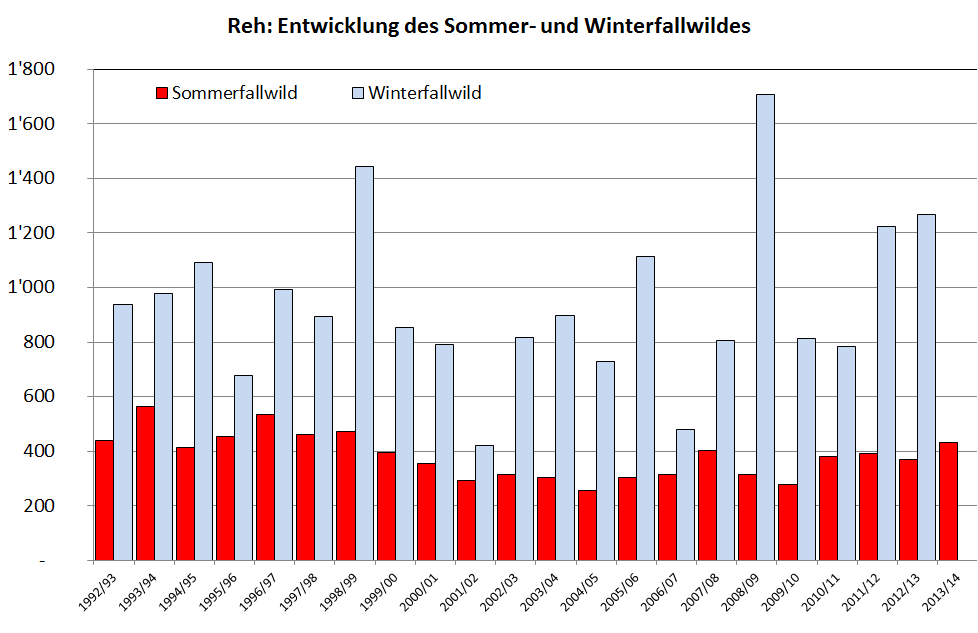 AJF  GR zvg
Wann sterben die Rehe?
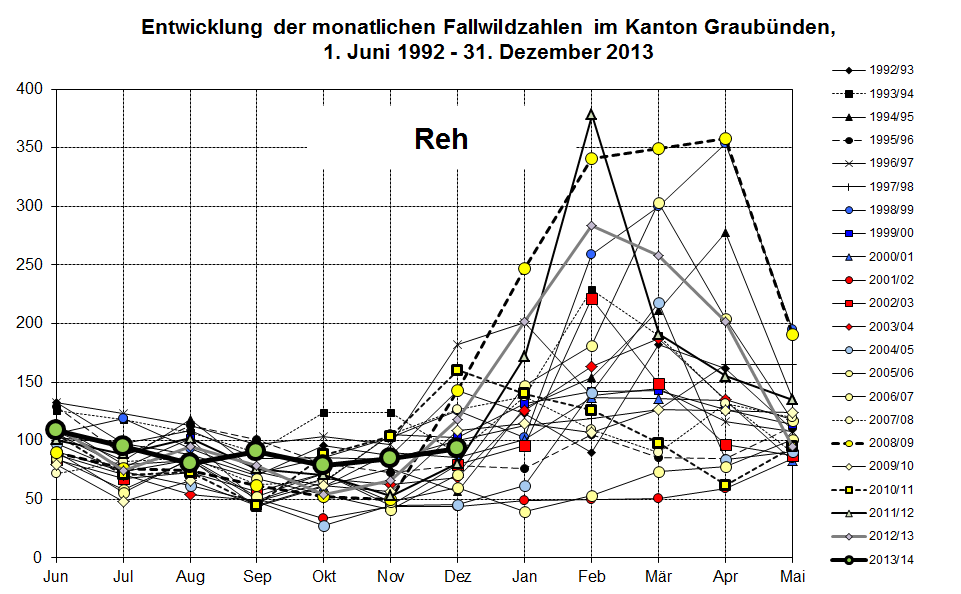 AJF  GR zvg
Bestandserhebungen
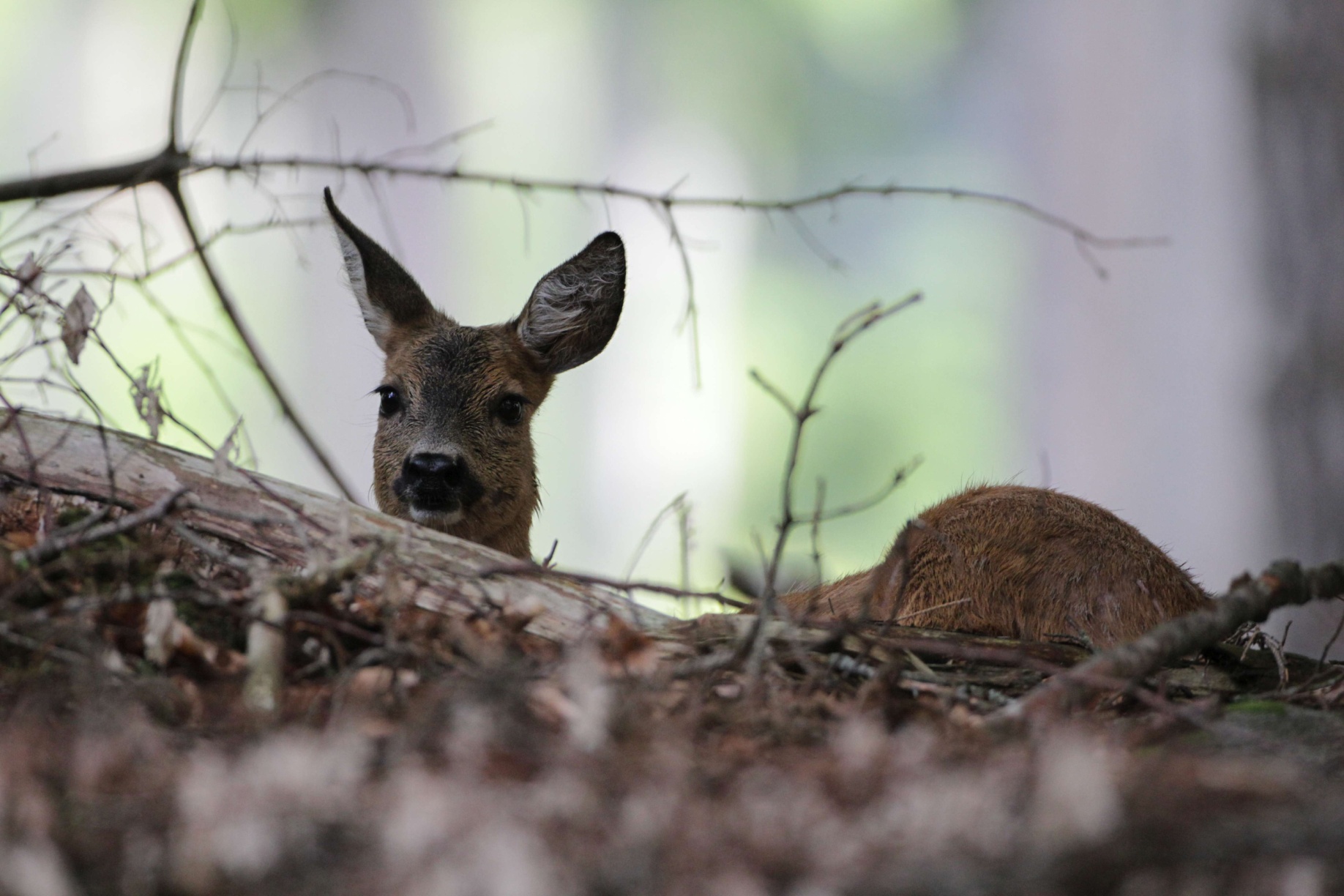 Bestandsermittlung
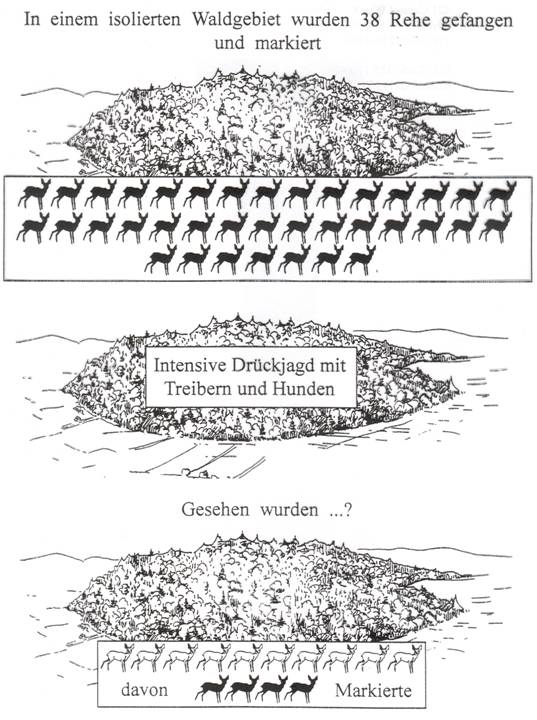 Beispiele:
Kalö
Geschätzt 70
Erlegt 213

Flughafen Zürich:
Geschätzt 42
Erlegt 215

Stubbe 2008
Populationsdichte und Körpergewicht
Körpergewicht abhängig von Populationsdichte zur Zeit der Geburt und von der Lebensraumqualität
Auswirkungen der Populationsdichte: 4 – 5 kg
Auswirkungen der Lebensraumqualität: 1 kg
Pettorelli 2001
Beispiel Storfosna:
	Anstieg von 10 auf 40.6 Rehe/100ha in vier Jahren:
	Überlebensrate kaum reduziert – Gewicht reagiert negativ
Cobben 2009
Bestandsschwankungen GR
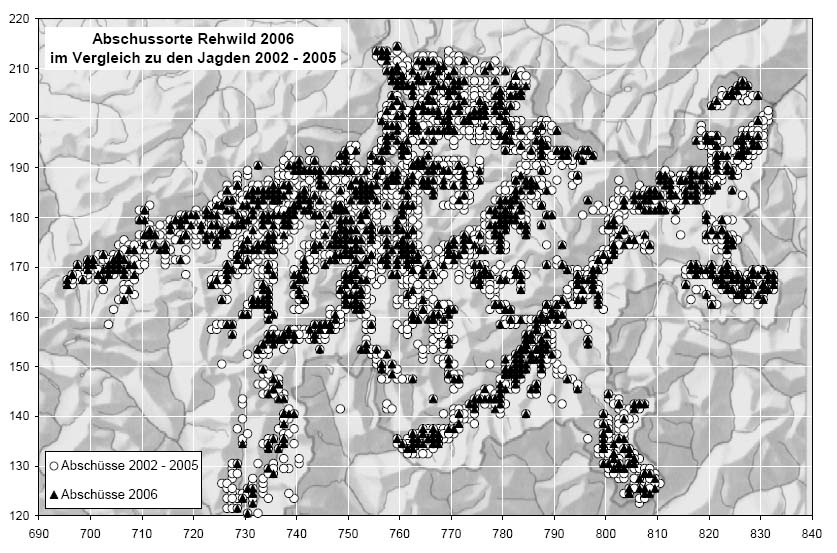 Neutraler Indikator
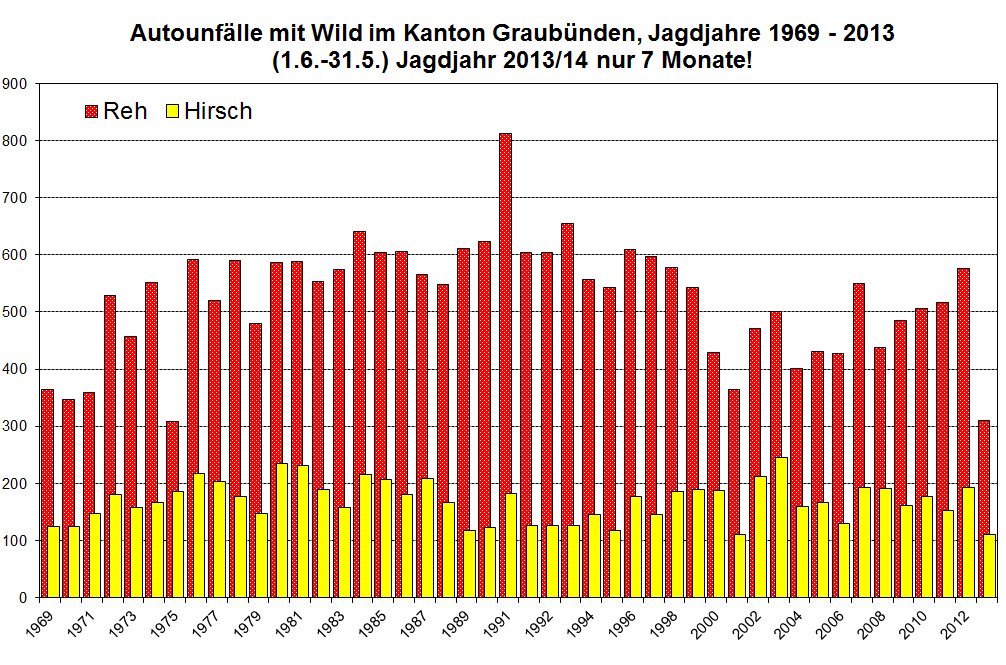 AJF  GR zvg
Neutraler Indikator
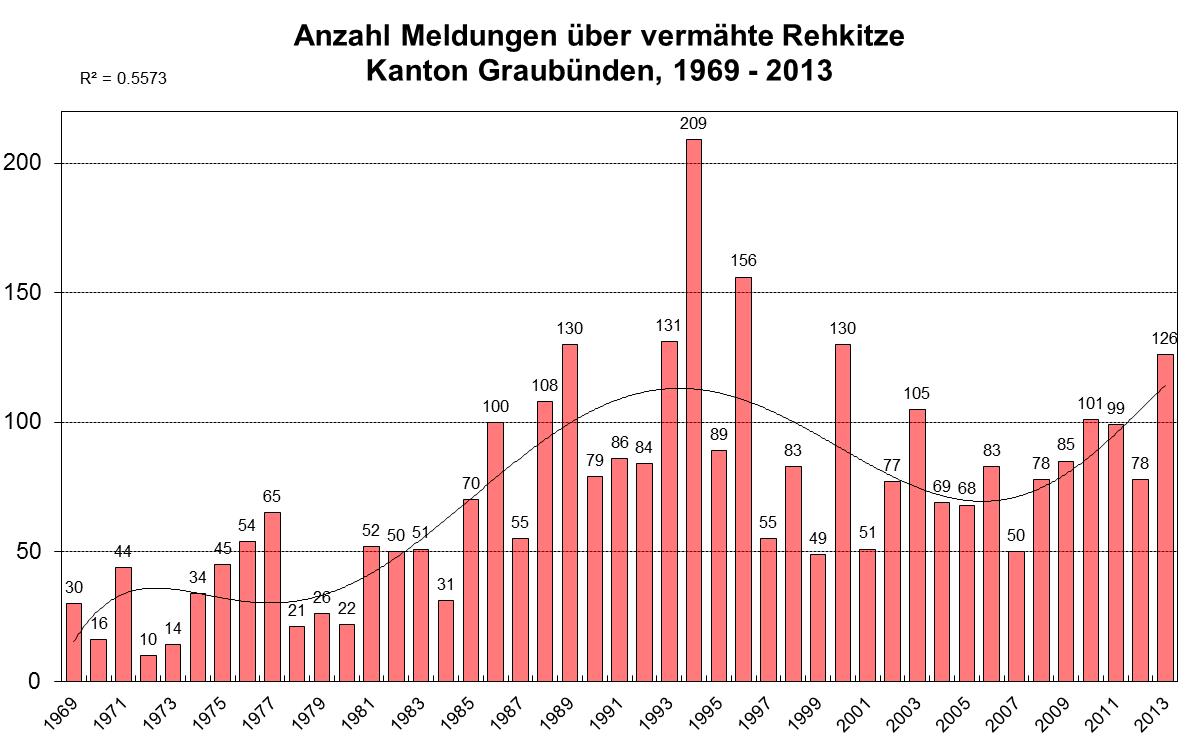 AJF  GR zvg
Kombination von Indikatoren
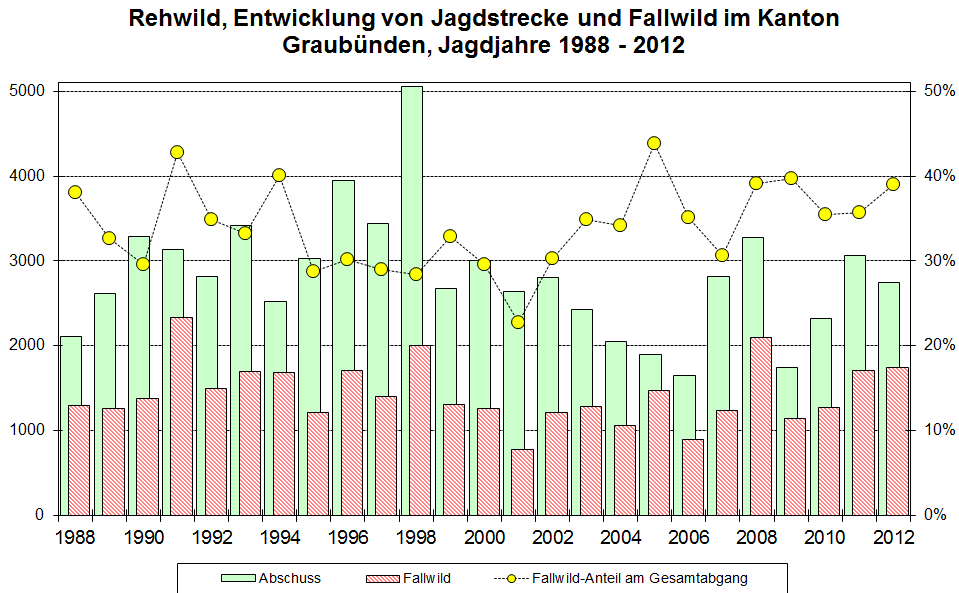 AJF  GR zvg
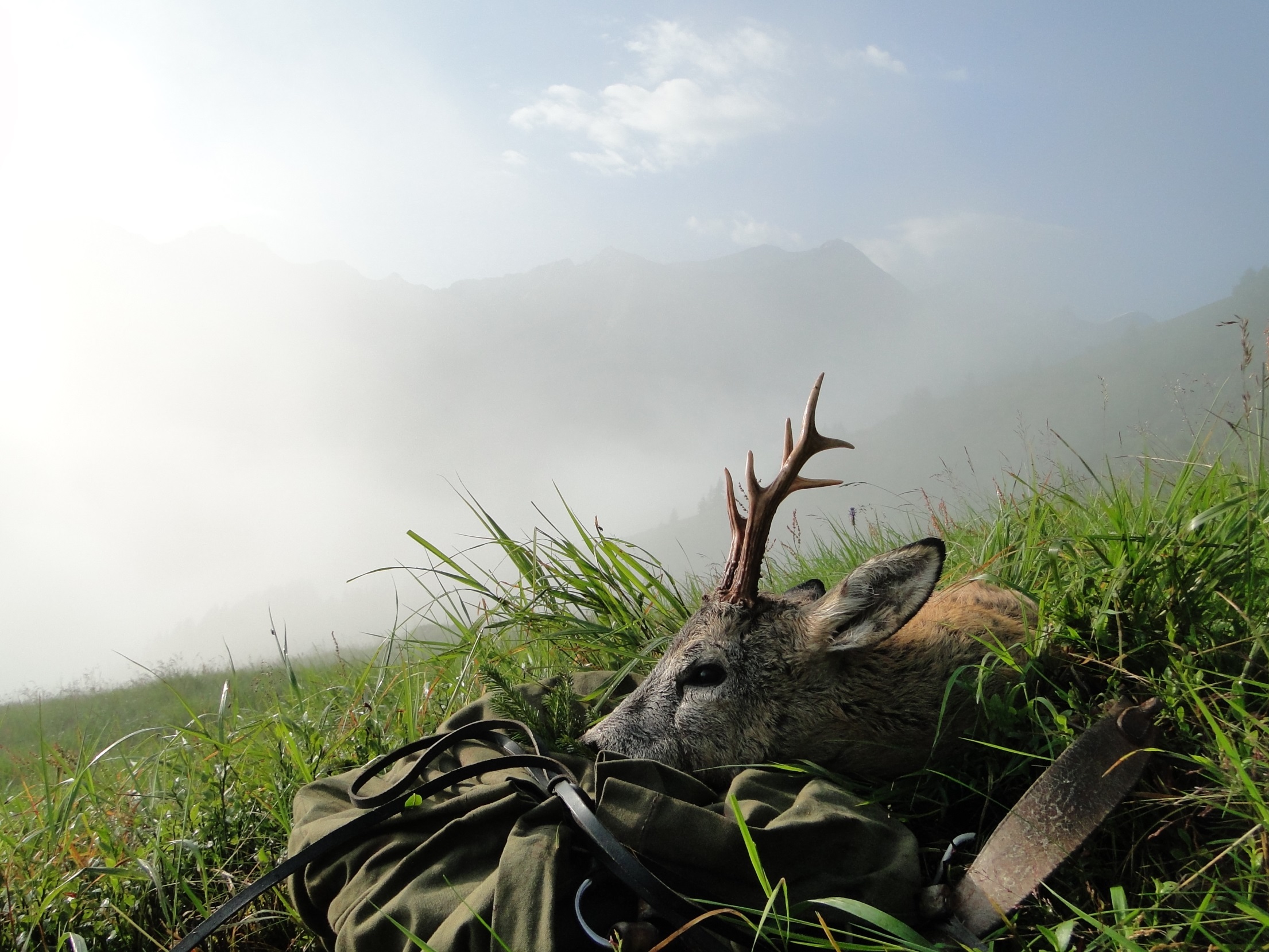 Danke
AJF GR, Reidar Andersen, Hannes Jenny, 
Andreas König, John Linell, Fritz Reimoser, 
Gunter Gressmann, Marco Heurich, Robin Sandfort, 
Josef Zandl, Hubert Zeiler